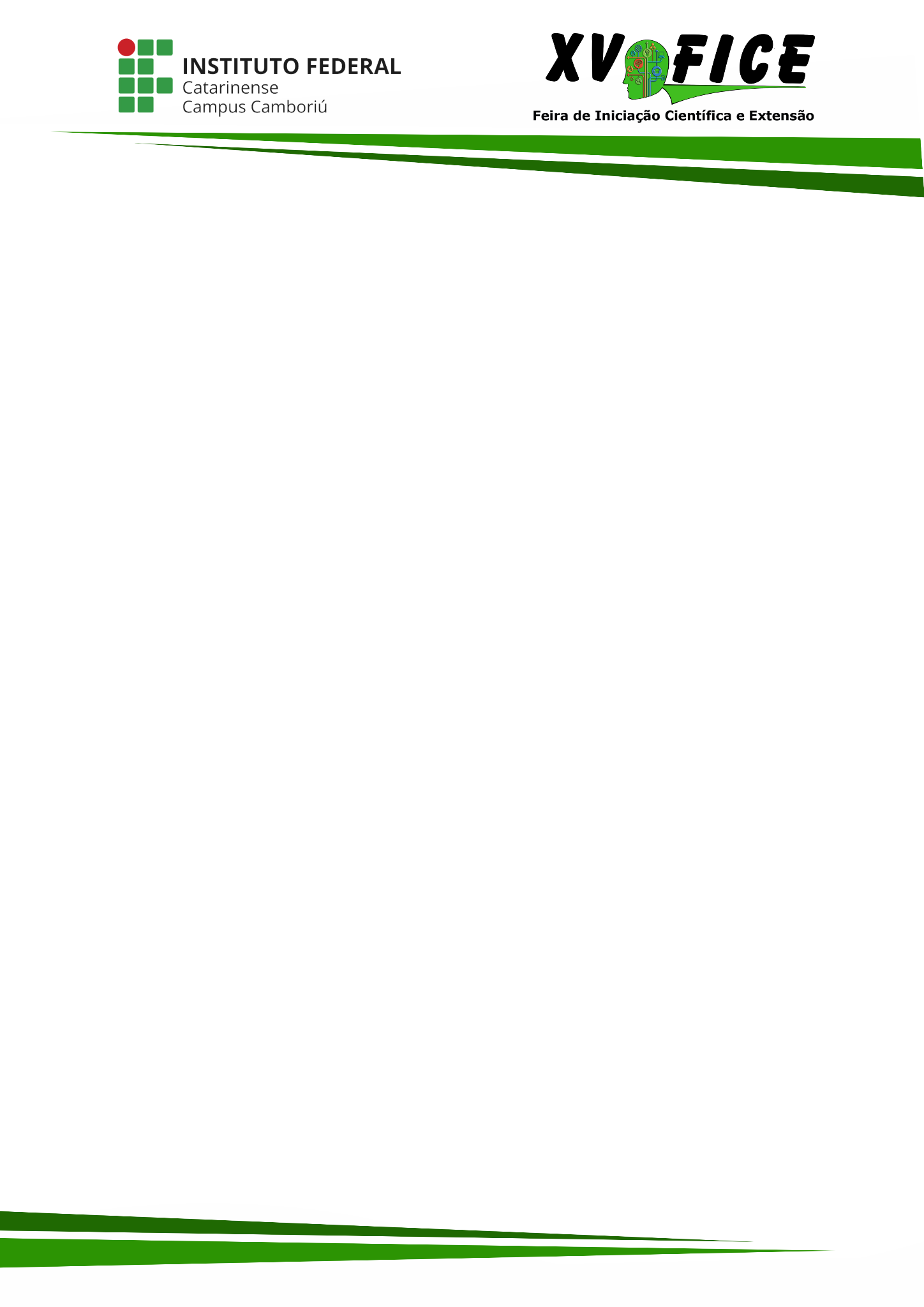 TITULO: SUBTÍTULO (se houver ) (escrita centralizada, letras maiúsculas, negrito, fonte maior)
Nome completo  - 1º autoria, Nome completo  - 2º autoria, Nome completo  - 3º autoria- Orientador 
         Autor1@email.com Autor2@email.com Autor3@email.com
Xxxxxxxxxxxxx

Algumas orientações sobre a organização textual e apresentação  gráfica de pôsteres para a IX FICE:

    a) O conteúdo deve ser  autoexplicativo, sintético e   refletir a   essência do trabalho.  Organize-o em  seções tais como: 
        - introdução; 
        - objetivos;  
         - material e métodos (ou metodologia);  
         - resultados   e    discussões (quando  houver) ;  
         - conclusão/considerações       finais       e 
         - referências (somente das citadas);
    b) organizar as informações  em colunas facilita a leitura;
    c) sempre que possível, apresente ilustrações que facilitem o entendimento;
    d) o texto do Pôster deve ser legível a uma           distância de pelo menos 1m, sendo que o  título possui uma fonte maior do que o   conteúdo textual e os títulos de seções   devem ser destacados;
     e) o tamanho do Pôster: largura – 90cm;  altura – 120cm (este modelo já está configurado nesta dimensão);

Xxxxxxxxxxxxx

XXxxxxxxxxxxxxxxxxxxxxxxxxxxxxxxxxxxxxxxxxxxxxxxxxx
X
X
X
xxxxxxxxxxxxxxxxxxxxxxxxxxxxxxxxxxxxxxxxxxxxxxxxxx

Xxxxxxxxxxxxx

xxxxxxxxxxxxxxxxxxxxxxxxxxxxxxxxxxxxxxxxxxxxxxxxxxxxxxxxxxxxxxxxxxxxxxxxxxxxxxxxxxxxxxxxxxxxxxxxxxxxxxxxxxxxxxxxxxxxxxxxxxxxxxxxxxxxxxxxxxxxxxxxxxxxxxxxxxxxxxxxxxxxxxxxxxxxxxxxxxxxxxxxxxxxxxxxxxxxxxxxxxxxxxxxxxxxxxxxxxxxxxxxxxxxxxxxxxxxxxxxxxxxxxxxxxxxxxxxxxxxxxxxxxxxx
xxxxxxxxxxxxxxxxxxxxxxxxxxxxxxxxxxxxxxxxxxxxxxxxxx
X
X
X
X
X
X
xxxxxxxxxxxxxxxxxxxxxxxxxxxxxxxxxxxxxxxxxxxxxxxxxxxxxxxxxxxxxxxxxxxxxxxxxxxxxxxxxxxxxxxxxxxxxxxxxxxx


Xxxxxxxxxxxxx


xxxxxxxxxxxxxxxxxxxxxxxxxxxxxxxxxxxxxxxxxxxxxxxxxxxxxxxxxxxxxxxxxxxxxxxxxxxxxxxxxxxxxxxxxxxxxxxxxxxxxxxxxxxxxxxxxxxxxxxxxxxxxxxxxxxxxxxxxxxxxxxxxxxxxxxxxxxxxxxxxxxxxxxxxxxxxxxxxxxxxxxxxxxxxxxxxxxxxxxxxxxxxxxxxxxxxxxxxxxxxxxxxxxxxxxxxxxxxxxxxxxxxxxxxxxxxxxxxxxxxxxxxxxxxxxxxxxxxxxxxxxxxxxxxxxxxxxxxxxxxxxxxxxxxxxxxxxxxxxxxxxxxxxxxxxxxxxxxxxxxxxxxxxxxx
X
X
X
X
X
X
X
X
Xxxxxxxxxxxxxxxxxxxxxxxxxxxxxxxxxxxxxxxxxxxxxxxxxxxxxxxxxxxxxxxxxxxxxxxxxxxxxxxxxxxxxxxxxxxxxxxxxxxxxx
xxxxxxxxxxxxxxxxxxxxxxxxxxxxxxxxxxxxxxxxxxxxxxxxxxxxxxxxxxxxxxxxxxxxxxxxxxxxxxxxxxxxxxxxxxxxxxxxxxxx

Xxxxxxxxxxxxx

Xxxxxxxxxxxxxxxxxxxxxxxxxxxxxxxxxxxxxxxxxxxxxxxxxxxxxxxxxxxxxxxxxxxxxxxxxxxxxxxxxxxxxxxxxxxxxxxxxxxxxxxxxxxxxxxxxxxxxxxxxxxxxxxxxxxxxxxxxxxxxxxxxxxxxxxxxxxxxxxxxxxxxxxxxxxxxxxxxxxxxxxxxxxxxxxxxxx